ИННОВАЦИОННАЯ МОДЕЛЬ
программы внеурочной деятельности

«ПроСВЕТ» 
для обучающихся 5- 9 классов 
в рамках реализации краевого проекта
«От образовательных практик –                                      к инновационным
 моделям внеурочной деятельности»
 

Автор и разработчик:
Туснина О.А., 
учитель начальных классов, 
МАОУ «СОШ№80» г. Перми
АКТУАЛЬНОСТЬ обусловлена решением ряда проблем
сохранение преемственности в сотрудничестве коллектива обучающихся и родителей с Региональным центром «серебряных» волонтёров Пермского края «Серебро Урала», реализованного в начальной школе;
поиск активных форм и методов реализации программы духовно-нравственного развития, воспитания в подростковом возрасте;
 вовлечение в воспитательную деятельность семей обучающихся не-скольких поколений;
 создание на основе отдельных мероприятий управляемую систему внеурочной деятельности в соответствии с ФГОС ООО.
Используемые понятия
Волонтёрство, волонтёрская деятельность (от лат. voluntarius — добровольный) или добровольчество, добровольческая деятельность — это широкий круг деятельности, включая традиционные формы взаимопомощи и самопомощи, фандрайзинг, официальное предоставление услуг и другие формы гражданского участия, которая осуществляется добровольно на благо широкой общественности без расчёта на денежное вознаграждение. Добровольцы, с точки зрения закона Российской Федерации — физические лица, осуществляющие добровольческую деятельность в форме безвозмездного выполнения работ, оказания услуг (добровольческой деятельности).
Фандрайзинг - привлечение материальных (денежные средства, товары) и нематериальных ресурсов (участие волонтеров, информационная поддержка, полезные связи) для осуществления общественных и благотворительных проектов, не имеющих коммерческой выгоды. Социокультурное проектирование подразумевает исследование организации и технологии культурной жизни общества, деятельности учреждений культуры, культурных центров досуга, методику проведения массовых культурных мероприятий. Одной из форм деятельности по социокультурному проектированию является разработка и реализация культурных программ.
Социальный проект – это процесс, который направлен на изменения или решения устаревших или неработающих форм жизни общества. Проект имеет временные рамки создания и работы, положительное влияние на жизнь отдельного человека, группы людей.
Событийный проект (рабочее понятие) – оперативное включение в мероприятия местного, регионального, краевого уровня. Событийный проект  подразумевает привлечение волонтёров к организации и в проведении событий спортивного, образовательного, социальнокультурного характера с целью их дальнейшей интеграции в смежные направления добровольчества.
Социокультурная среда — конкретное непосредственно данное каждому ребенку социальное пространство, посредством которого он активно включается в культурные связи общества. Это - совокупность различных (макро- и микро-) условий его жизнедеятельности и социального (ролевого) поведения, это - его случайные контакты и глубинные взаимодействия с другими людьми, это - конкретное природное, вещное и предметное окружение, представленное как открытая к взаимодействию часть социума.
Системно-деятельностный подход - это организация учебно-воспитательного процесса, в котором главное место отводится активной и разносторонней, в максимальной степени самостоятельной образовательной деятельности школьника
Волонтер «серебряного» возраста – это человек в возрасте от 50 лет и старше, добровольно и безвозмездно участвующий в деятельности, направленной на решение актуальных социальных, культурных, экономических, экологических проблем в обществе
Цель:
Обучение подростков навыкам взаимопомощи и добровольчества, общения и взаимодействия в группе сверстников в ходе реализации проектной деятельности в контексте работы волонтерского отряда и деятельности  Регионального центра «серебряных» волонтёров Пермского края «Серебро Урала».
Задачи:
Создать волонтёрский отряд в классе и выделить в деятельности Регионального центра «серебряных» волонтёров Пермского края «Серебро Урала» направления внеурочной деятельности в соответствии с ФГОС ООО.
В ходе создания и реализации событий отработать проектные умения обучающихся: формулирование цели и результатов деятельности, определение этапов реализации, умение находить внешние ресурсы, реализовать идею, подведение итогов, представление результатов.
  3. Реализовать проекты по направлениям: социальное, спортивное, культурно-массовое, экологическое.
4. Развивать сотрудничество в волонтерской деятельности с семьями обучающихся и социальными партнёрами.
Cодержательная модель
#ЧайныйСемейныйЗабегВосьмидесятки
Добро не уходит на каникулы
#ЭкоКормушка 
   Чистые игры
Мы познаём Россию
ЭкологияДуши#ПамятьПобедителей
Mentor
Серия игр «Что? Где? Когда»
ОРГАНИЗАЦИОННАЯ МОДЕЛЬ
Администрация Ордж. района
С
О
Ц
И
О
К
У
Л
ЬТУРНАЯ
Во!Волонтеры
С
Р
ЕДА
Депутаты
volunteers_perm
Районный Совет ветеранов педагогического труда
Региональный корпус спортивных волонтёров РСМ
Этапы реализации событийного проекта
Спортивные мероприятия
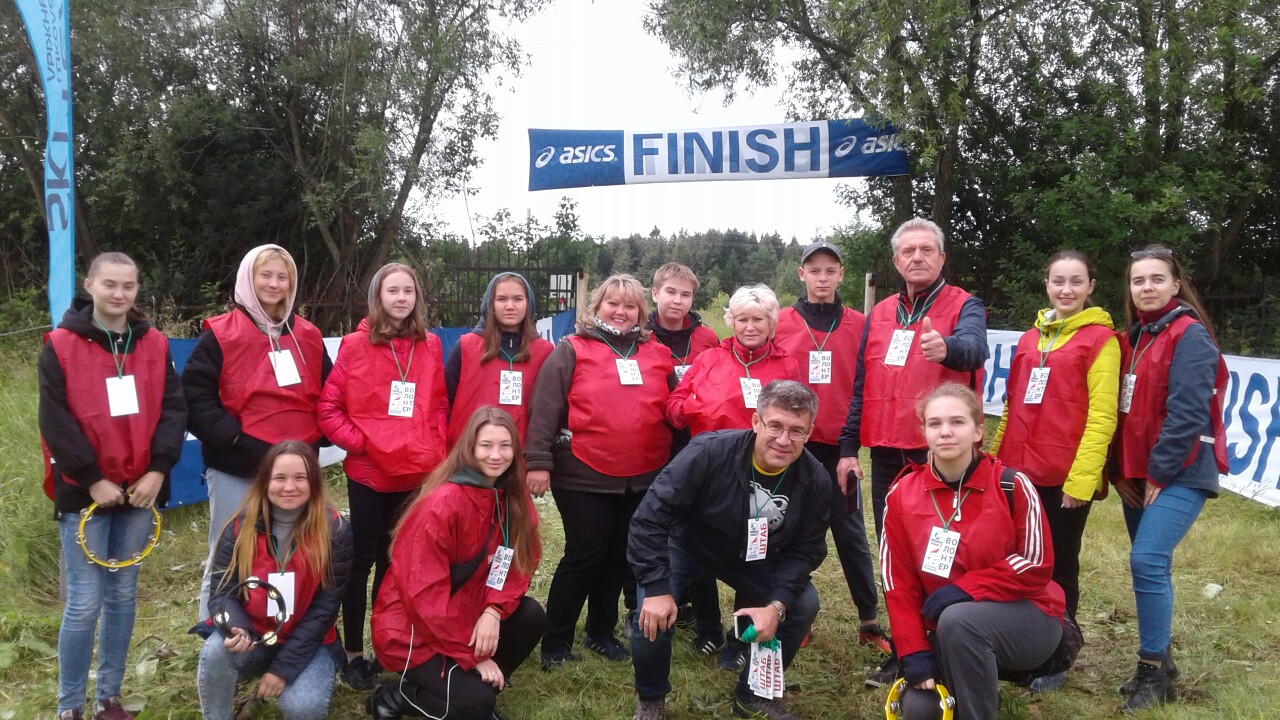 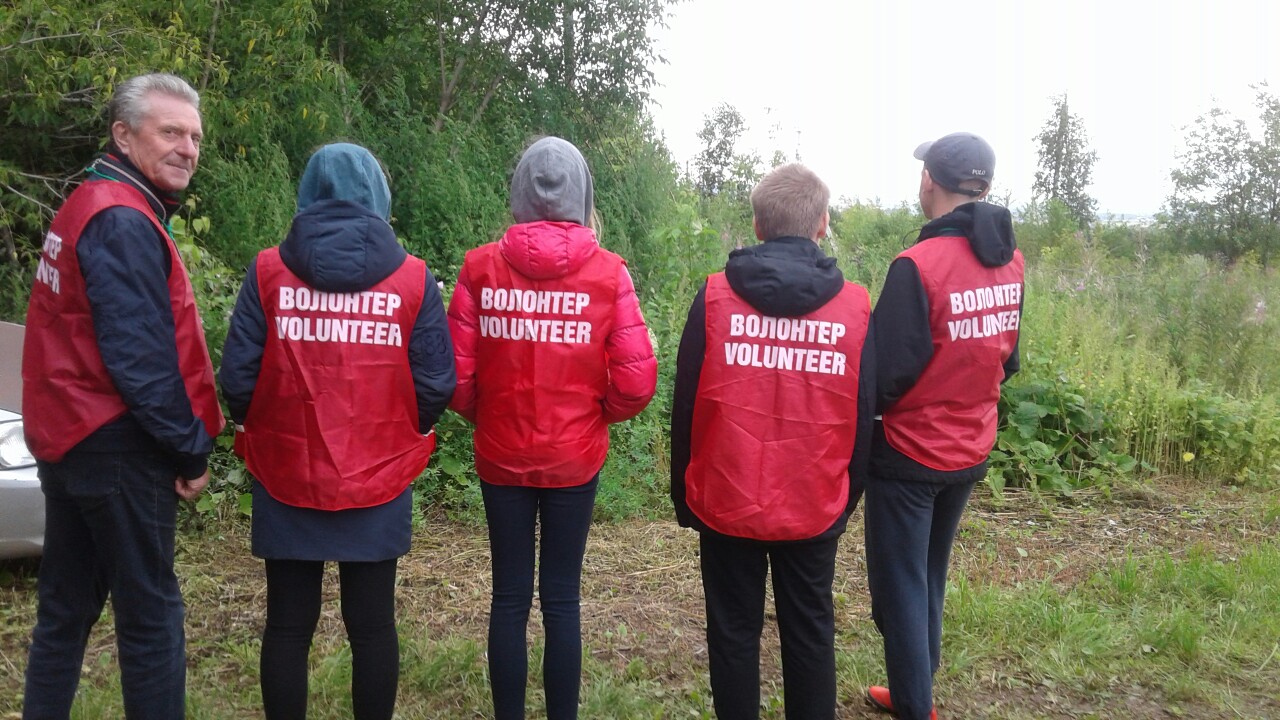 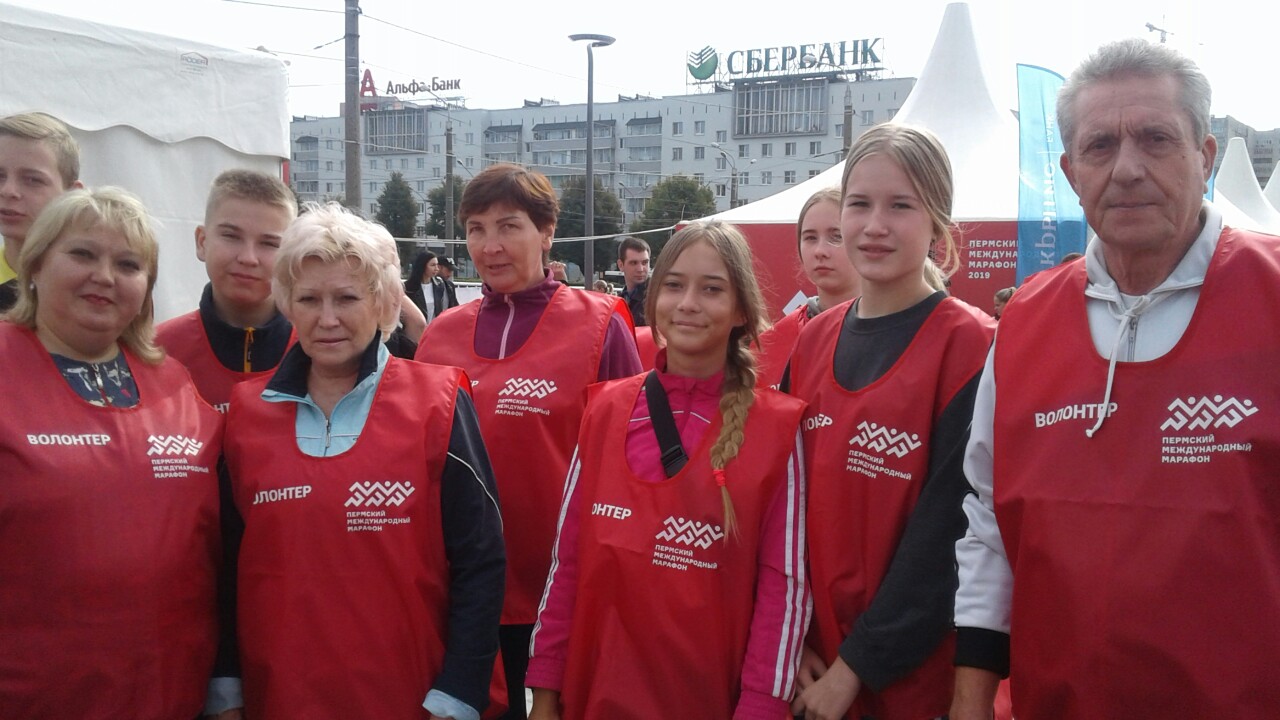 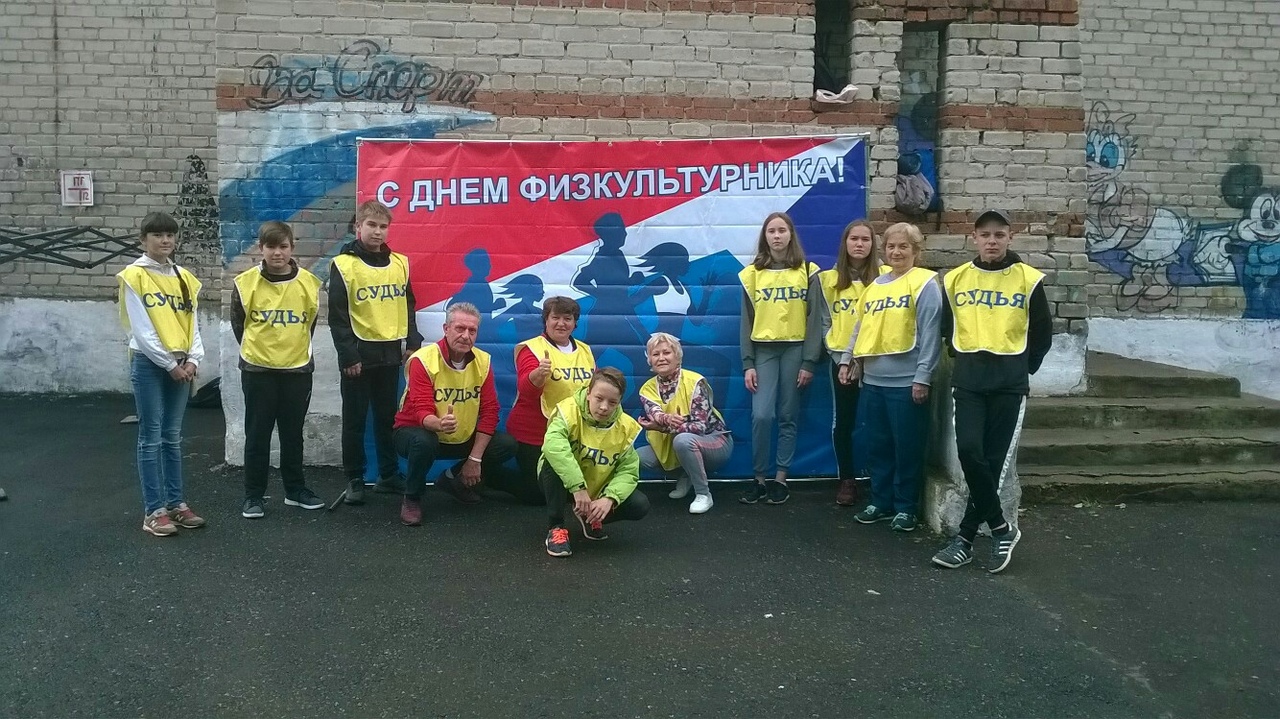 Признаки инновационности модели
1.	Внедрение в образовательную деятельность школы современных волонтерских и добровольческих практик.
2.	Является ресурсом формирования развивающей и технологичной воспитательной среды школы.
3.	Продумано и налажено сетевое, методическое, информационное сопровождение реализации модели внеурочной деятельности.
4.	Волонтёрская деятельность обучающихся организована с опорой на социальное партнёрство.
Кадровые условия
Классный руководитель или педагог-тьютор. Главное требование к педагогу: хорошие творческие или организаторские способности, а самое главное –
желание самому быть волонтером



                    МАОУ «СОШ № 80»
                    8(909)109-81-19
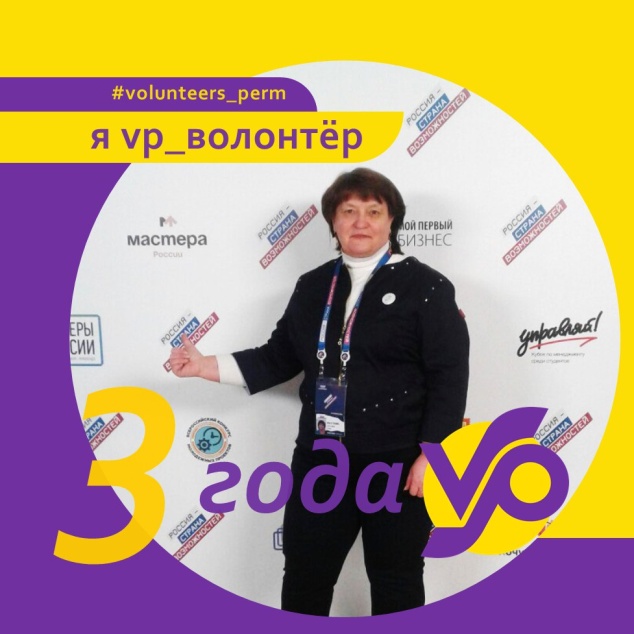